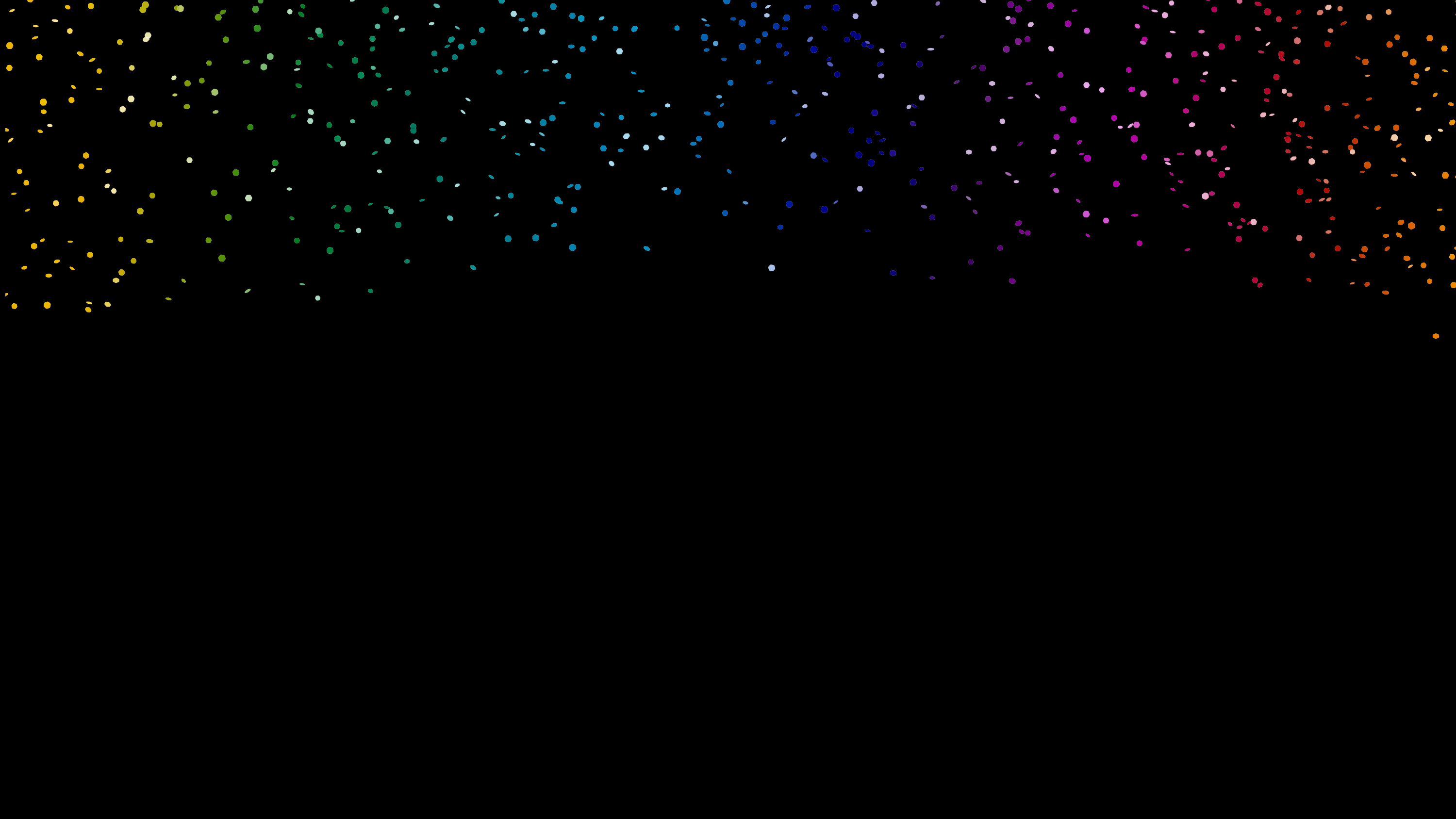 We are the light
Words and Music by Paul Cookson and David Scott-Thomas

© 2020 Hymnpact! an imprint of The Royal School of Church Music
CCLI Song Number 7187492
Verse 1

We are the light in times of darkness,

We are the light, and we are love.

We are the hope that’s burning brightly,

The light and love from Christ above.

Let’s shine this light in ev’ry corner,
Chorus

Let’s shine this light in every corner,

Let’s shine this light into the dark,

Let’s shine this light of Christ together

In ev’ry soul and ev’ry heart.

We may be weak and we may falter,
Verse 2

We may be weak and we may falter,

We may be candles in the wind.

But if we join as one together

Then Heaven’s light will not be dimmed.

Let’s shine this light in ev’ry corner,
Chorus

Let’s shine this light in every corner,

Let’s shine this light into the dark,

Let’s shine this light of Christ together

In ev’ry soul and ev’ry heart.

Let’s shine on those who would do evil,
Verse 3

Let’s shine on those who would do evil

With Christ's own light so pure and true.

Let’s shine on those who would bring darkness,

Stifling the good that we could do.

Let’s shine this light in ev’ry corner,
Chorus

Let’s shine this light in every corner,

Let’s shine this light into the dark,

Let’s shine this light of Christ together

In ev’ry soul and ev’ry heart.

Oh may we light the path for others,
Verse 4

Oh may we light the path for others,

Illuminate the darkened road,

And banish shadows of injustice

To lighten ev’ry heavy load.

Let’s shine this light in ev’ry corner,
Chorus

Let’s shine this light in every corner,

Let’s shine this light into the dark,

Let’s shine this light of Christ together

In ev’ry soul and ev’ry heart.

In ev’ry soul and ev’ry heart.